Наша команда
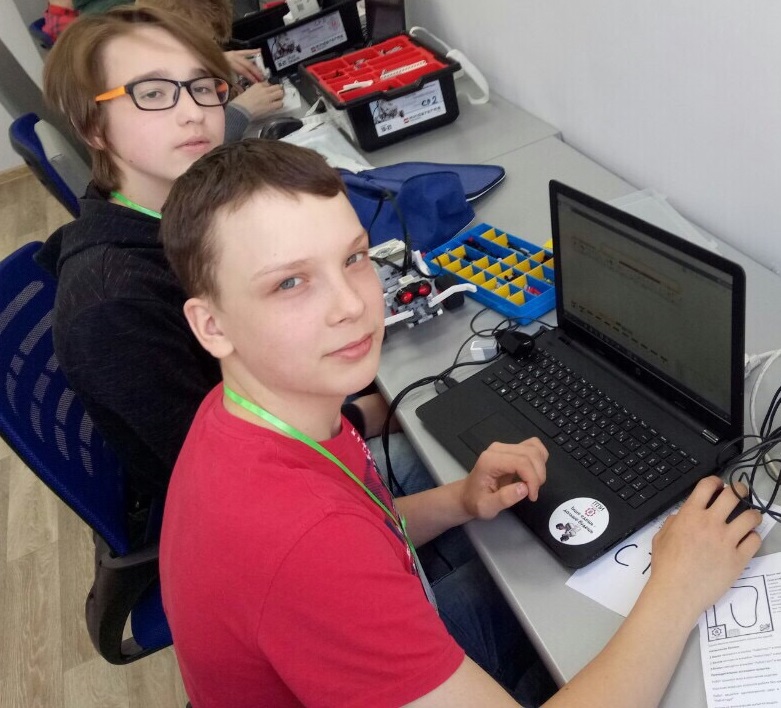 Есипенко Никита
Белый Андрей
Наш робот «Брейншторм»
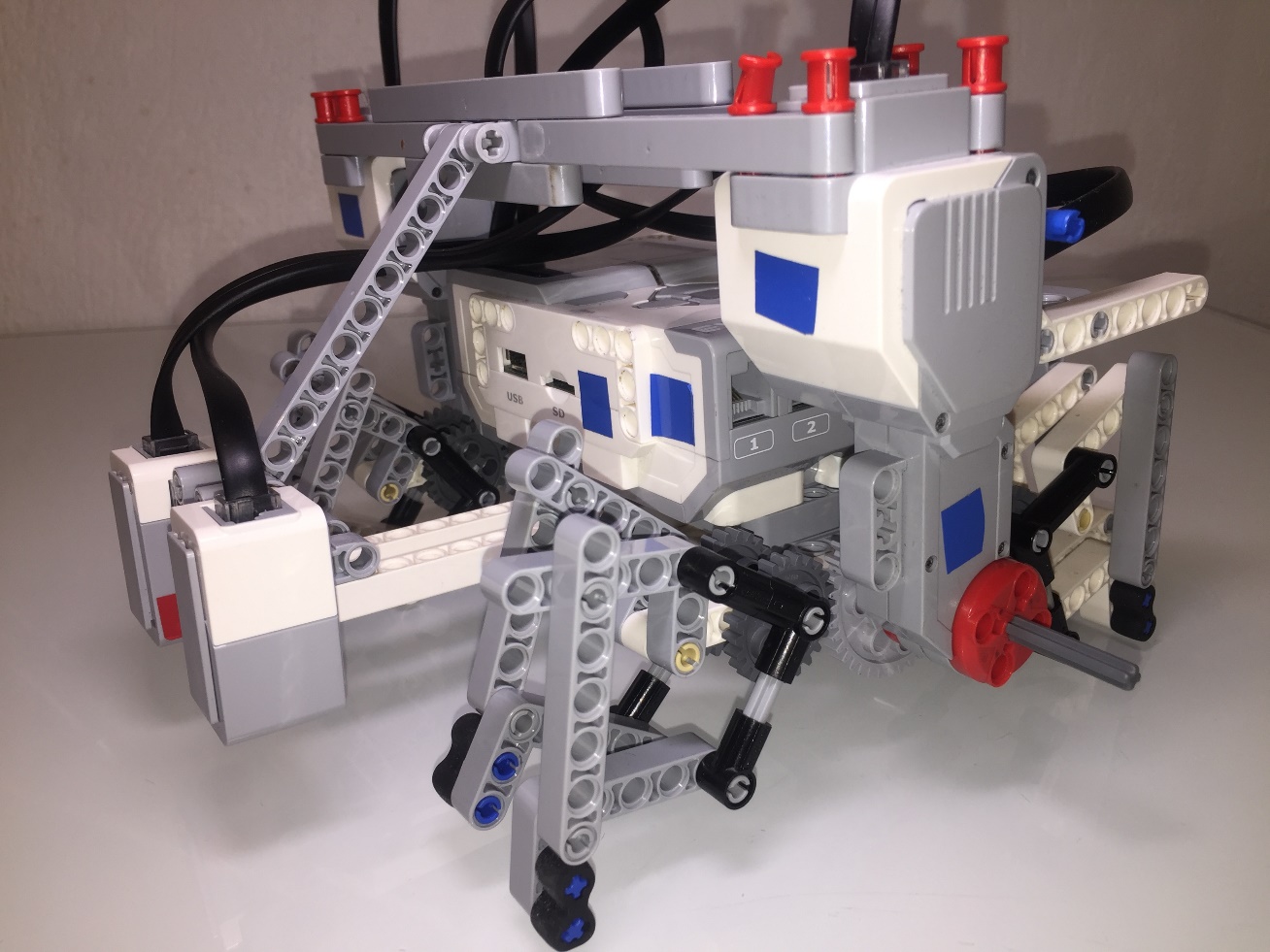 Стремимся к победе!
Ссылка на видео выполнения роботом задания
https://youtu.be/XGVwM5bthAo
Спасибо за внимание!